Erasmus +2015-2017
5 zemí
Česká republika (2 školy, my a Ostrava)
Slovensko
Polsko
Rumunsko
Chorvatsko
7 oblastí zkoumání
1. Dřevěné předměty a keramika 
2. Kroje
3. Místní tradice a zvyky
4. Dřevěná architektura
5. Legendy
6. Hudba a tanec
7. Tradiční kuchyně
Mobility
Březen 2016 – Rumunsko
	      (13.3.) 14.3.-18.3. (19.3.) 2016
 - 5 žáků
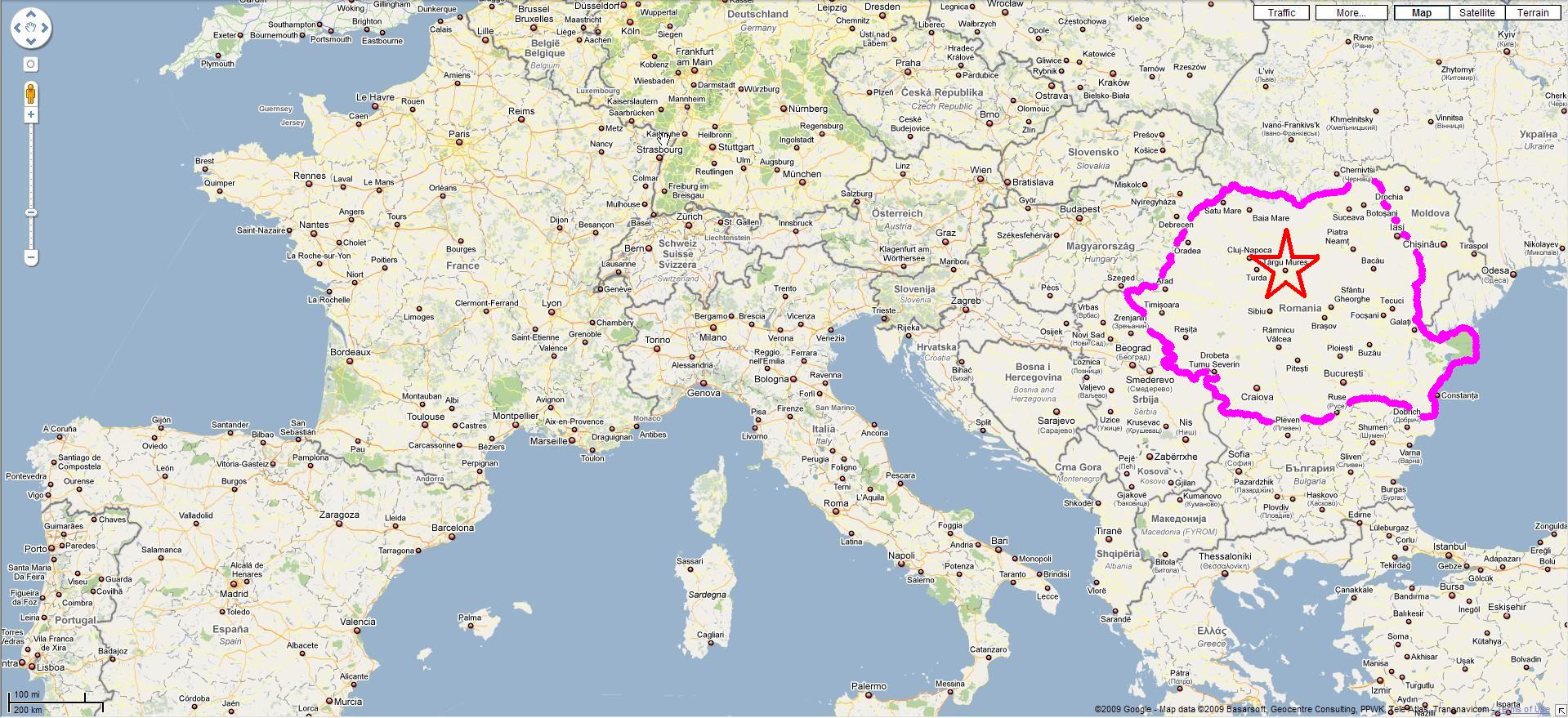 Cestu, stravu, ubytování, pojištění a výlety  hradí EU
Žák dostane kapesné
Dárek pro rodinu
Česká republika
Květen 2016
      (8.5.) 9.5.2016- 13.5. (14.5.)2016

-  Žáci budou ubytováni v rodinách
Vyzvednout si žáka v neděli 
Strava – zabezpečit snídani a večeři 
Odvézt žáka na požadované místo v sobotu
Srpen/září 2016Polsko - Boleslawiec
Duben 2017ChorvatskoZagreb
Září 2017SlovenskoHumenné